Обеспечение безопасных условий      и охраны труда женщин                   (методическое пособие)
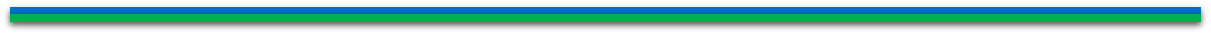 Департамент труда и занятости населения
                   Ханты-Мансийского автономного округа – Югры
Гендерная политика
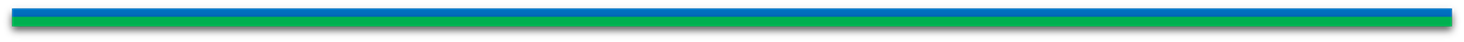 НАЦИОНАЛЬНАЯ СТРАТЕГИЯ ДЕЙСТВИЙ В ИНТЕРЕСАХ ЖЕНЩИН НА 2017 - 2022 годы, утверждена распоряжением Правительства Российской Федерации от 8 марта 2017 г. № 410-р.
ПЛАН МЕРОПРИЯТИЙ ПО РЕАЛИЗАЦИИ В 2019 - 2022 ГОДАХ НАЦИОНАЛЬНОЙ СТРАТЕГИИ ДЕЙСТВИЙ В ИНТЕРЕСАХ ЖЕНЩИН НА 2017 - 2022 годы, утвержден распоряжением Правительства Российской Федерации от 7 декабря 2019 г. № 2943-р.
Информация размещена на официальном сайте Минтруд России
(https://rosmintrud.ru/ministry/programms/8).
В интересах женщин
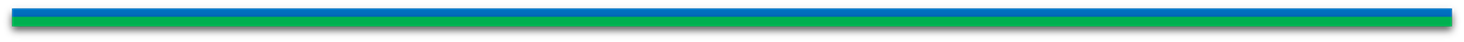 Принцип социального государства, политика которого направлена на создание условий, обеспечивающих достойную жизнь и свободное развитие человека, обязывает надлежащим образом осуществлять охрану труда и здоровья людей, государственную поддержку семьи, материнства, отцовства и детства, устанавливать государственные пенсии, пособия и иные гарантии социальной защиты.
В Российской Федерации и в Ханты-Мансийском автономном округе – Югре в связи с необходимостью создания полноценной системы социальной защиты повышенное внимание уделяется такой особой категории работников, как женщины.
Особенности организации труда женщин законодательно определены в главе 41 Трудового кодекса Российской Федерации (глава 41 ТК РФ «Особенности регулирования труда женщин, лиц с семейными обязанностями»). Трудовое законодательство содержит специальные нормы, направленные на охрану труда и здоровья женщин.
Тяжелый труд
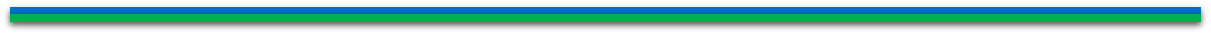 При приеме на работу женщин работодатель обязан соблюдать нормы, установленные ст. 253 ТК РФ, согласно которым ограничено применение труда женщин на тяжелых работах и работах с вредными и (или) опасными условиями труда, а также на подземных работах.
В настоящее время действует Перечень тяжелых работ и работ с вредными или опасными условиями труда, при выполнении которых запрещается применение труда женщин, утвержденный Постановлением Правительства от 25.02.2000 № 162.
Если в нарушение требований трудового законодательства женщина была допущена к таким работам, то трудовой договор с ней прекращается на основании статьи 84 ТК РФ при отсутствии возможности перевести на другую имеющуюся у работодателя работу, которую она может выполнять. При этом женщине выплачивается выходное пособие в размере среднего месячного заработка.
Запрещено применение труда женщин на работах, связанных с подъемом и перемещением вручную тяжестей, превышающих предельно допустимые для них нормы. Данные нормы утверждены Постановлением Совета Министров — Правительства РФ от 06.02.1993 № 105.
Перевод
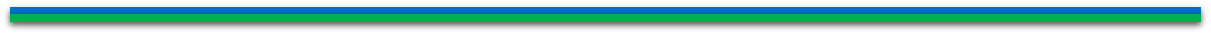 В соответствии со ст. 254 ТК РФ беременным женщинам и женщин, имеющих детей в возрасте до полутора лет, в соответствии с медицинским заключением и по их заявлению снижаются нормы выработки, нормы обслуживания либо эти женщины переводятся на другую работу, исключающую воздействие неблагоприятных производственных факторов, с сохранением среднего заработка по прежней работе.
Требования к условиям труда женщин в период беременности закреплены в Разделе 4 СанПиН 2.2.0.555-96 «Гигиенические требования к условиям труда женщин», утвержденных Постановлением Госкомсанэпиднадзора России от 28.10.1996 № 32.
До предоставления беременной женщине другой работы, исключающей воздействие неблагоприятных производственных факторов, она подлежит освобождению от работы с сохранением среднего заработка за все пропущенные вследствие этого рабочие дни за счет средств работодателя.
Похожая гарантия распространяется также и на женщин, имеющих детей в возрасте до полутора лет. В соответствии с ч. 4 ст. 254 ТК РФ такие женщины, в случае невозможности выполнения прежней работы, переводятся по их заявлению на другую работу с оплатой труда по выполняемой работе, но не ниже среднего заработка по прежней работе до достижения ребенком возраста полутора лет.
Правда, в этой ситуации у работодателя нет обязанности в случае невозможности перевода женщины на другую работу освободить ее от работы с сохранением среднего заработка. Взамен этого работнице предоставлено право воспользоваться отпуском по уходу за ребенком.
Условия труда
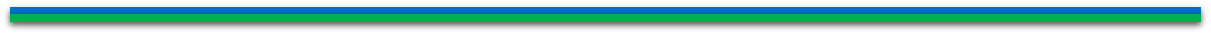 В ТК РФ закреплен запрет привлекать беременных женщин к сверхурочной работе, работе в ночное время, выходные и нерабочие праздничные дни.
Привлечение беременных женщин к такой работе является незаконным, даже если оно осуществляется с их письменного согласия или даже по их просьбе.
Кроме того, работодатель также не имеет права направлять беременных женщин в служебные командировки, а также беременные женщины и женщины, имеющие детей в возрасте до 3 лет, не могут привлекаться к работам, выполняемым вахтовым методом.
Женщины с детьми до 3 лет могут быть направлены в служебные командировки, привлечены к сверхурочной работе, работе в ночное время, выходные и нерабочие праздничные дни, только с их письменного согласия, и при условии, что это не запрещено им в соответствии с медицинским заключением.
Эта гарантия также распространяется на следующие категории работников:
•	работников, имеющих детей-инвалидов;
•	работников, осуществляющих уход за больными членами их семей в соответствии с медицинским заключением;
•	матерей и отцов, воспитывающих детей без супруга (супруги) в возрасте до 5 лет.
Неполное рабочее время
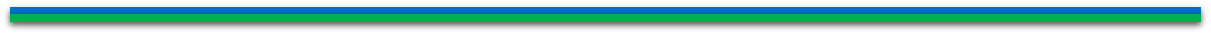 По просьбе беременной женщины, одного из родителей (опекуна, попечителя), имеющего ребенка в возрасте до 14 лет (ребенка-инвалида в возрасте до 18, в соответствии с ч. 2 ст. 93 ТК РФ, работодатель обязан устанавливать неполное рабочее время. При этом оплата труда производится пропорционально отработанному времени.
Особый режим рабочего времени имеют женщины, работающие в сельской местности, в районах Крайнего Севера и приравненных к ним местностях, им установлена 36-часовая рабочая неделя (ст. 320 ТК РФ).  При этом заработная плата выплачивается в том же размере, что и при полной рабочей неделе.
Если работодатель не установил сокращенную продолжительность рабочего времени для указанной категории работников, выполняемая ими работа сверх установленной продолжительности рабочего времени подлежит оплате по правилам, предусмотренным для оплаты сверхурочной работы.
Работа на условиях неполного рабочего времени не влечет для работников каких-либо ограничений продолжительности ежегодного основного оплачиваемого отпуска, исчисления трудового стажа и других трудовых прав.
Отпуск по беременности и родам
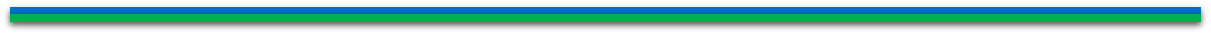 В соответствии со ст. 255 ТК РФ, женщинам по их заявлению и на основании листка нетрудоспособности предоставляются отпуска по беременности и родам продолжительностью 70 (в случае многоплодной беременности — 84) календарных дней до родов и 70 (в случае осложненных родов — 86, при рождении двух или более детей — 110) календарных дней после родов с выплатой пособия.
Законодательство не предоставляет возможности женщине, находясь в отпуске по беременности и родам, продолжать работать и одновременно получать пособие по беременности и родам. Таким образом, женщине нужно выбирать между пособием по беременности и родам и заработной платой.
Отпуск по уходу за ребенком
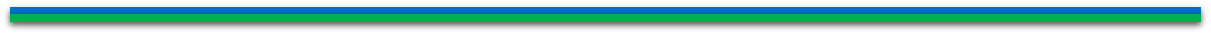 Согласно ст. 256 ТК РФ, женщине предоставляется отпуск по уходу за ребенком до достижения им возраста 3 лет. Условно этот отпуск можно разделить на два периода: отпуск по уходу за ребенком до достижения им возраста полутора лет, в течение которого женщина получает пособие по уходу за ребенком, и отпуск по уходу за ребенком от полутора до трех лет. Это деление имеет значение только для целей выплаты пособий, а с точки зрения трудовых отношений — это один отпуск, и правовое положение женщины и в том и в другом случае одинаковое.
Отпуск по уходу за ребенком может быть использован женщиной полностью или по частям. Женщина может работать на условиях неполного рабочего времени или на дому с сохранением права на получение пособия по государственному социальному страхованию.
Причем работодатель не имеет права отказать женщине в установлении неполного рабочего времени.
Перерывы
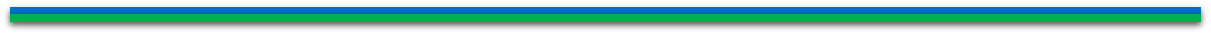 Работающим женщинам, имеющим детей в возрасте до полутора лет, предоставляются помимо перерыва для отдыха и питания дополнительные перерывы для кормления ребенка не реже чем через каждые 3 часа непрерывной работы продолжительностью не менее 30 минут каждый.
По заявлению женщины перерывы для кормления ребенка присоединяются к обеденному перерыву либо в суммированном виде переносятся как на начало, так и на конец рабочего дня с соответствующим его сокращением.
При этом уменьшение фактически отработанных работницей часов, на размере заработка не отражается.
Отпуска
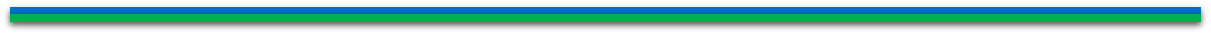 Ежегодный оплачиваемый отпуск независимо от стажа работы у данного работодателя предоставляется по заявлению женщины перед отпуском по беременности и родам или непосредственно после него либо по окончании отпуска по уходу за ребенком.
Также, гарантия для использования ежегодного оплачиваемого отпуска в удобное для работника время установлена для одного из родителей, воспитывающих ребенка-инвалида в возрасте до восемнадцати лет.
Работнику, имеющему двух или более детей в возрасте до 14 лет, работнику, имеющему ребенка-инвалида в возрасте до 18 лет, одинокой матери, воспитывающей ребенка в возрасте до 14 лет, отцу, воспитывающему ребенка в возрасте до 14 лет без матери, коллективным договором могут устанавливаться ежегодные дополнительные отпуска без сохранения заработной платы в удобное для них время продолжительностью до 14 календарных дней.
Дополнительные выходные
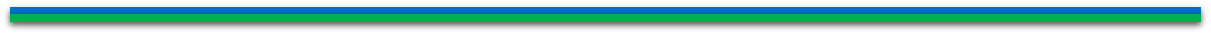 В силу статьи 262 ТК РФ одному из родителей для ухода за детьми-инвалидами по его письменному заявлению предоставляются 4 дополнительных оплачиваемых выходных дня в месяц.
Оплата каждого дополнительного выходного дня для ухода за детьми-инвалидами производится в размере среднего заработка.
Не является дисциплинарным проступком использование работником дополнительных выходных дней в случае, если работодатель в нарушение предусмотренной законом обязанности отказал в предоставлении таких дней.
Увольнение
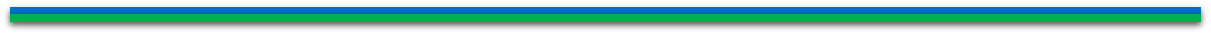 Расторжение трудового договора по инициативе работодателя с беременными женщинами не допускается, за исключением случаев ликвидации организации.
Особый порядок прекращения трудовых отношений в период беременности работницы предусмотрен также для ситуации истечения срока трудового договора. В этом случае работодатель обязан по письменному заявлению беременной женщины и при предоставлении ею медицинской справки, подтверждающей состояние беременности, продлить срок действия трудового договора до окончания беременности, а при предоставлении ей в установленном порядке отпуска по беременности и родам — до окончания такого отпуска.
Допускается увольнение женщины в связи с истечением срока трудового договора в период ее беременности, если трудовой договор был заключен на время исполнения обязанностей отсутствующего работника и невозможно с письменного согласия женщины перевести ее до окончания беременности на другую имеющуюся у работодателя работу.
Повышенная защита от увольнений предоставляется также следующей категории лиц:
•	женщинам, имеющим детей в возрасте до 3 лет;
•	одиноким матерям, воспитывающим ребенка-инвалида в возрасте до 18 лет или малолетнего ребенка — ребенка в возрасте до 14 лет;
•	другим лицам, воспитывающим указанных детей без матери;
•	родителю, являющемуся единственным кормильцем ребенка-инвалида в возрасте до 18 лет либо единственным кормильцем ребенка в возрасте до 3 лет в семье, воспитывающей трех и более малолетних детей, если другой родитель не состоит в трудовых отношениях.
Согласно ч. 4 ст. 261 ТК РФ, расторжение трудового договора с работниками, перечисленными выше, по инициативе работодателя не допускается, за исключением увольнения по следующим основаниям:
•	ликвидации организации;
•	неоднократного неисполнения работником без уважительных причин трудовых обязанностей, если он имеет дисциплинарное взыскание;
•	однократного грубого нарушения работником трудовых обязанностей;
•	совершения виновных действий работником, непосредственно обслуживающим денежные или товарные ценности, если эти действия дают основание для утраты доверия к нему со стороны работодателя;
•	совершения работником, выполняющим воспитательные функции, аморального проступка, несовместимого с продолжением данной работы;
•	однократного грубого нарушения руководителем организации (филиала, представительства), его заместителями своих трудовых обязанностей;
•	представления работником работодателю подложных документов при заключении трудового договора.
На каких работах женщины не смогут работать
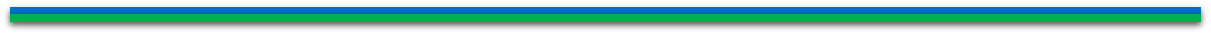 Неко­то­рые виды работ оста­ют­ся пол­но­стью недо­ступ­ны для жен­щин. Это кес­сон­ные ра­бо­ты, ра­бо­ты по непо­сред­ствен­но­му ту­ше­нию по­жа­ров, во­до­лаз­ные ра­бо­ты, ра­бо­ты по об­ра­бот­ке шкур вруч­ную, по транс­пор­ти­ров­ке и по­груз­ке ядо­хи­ми­ка­тов, ра­бо­ты в ко­лод­цах и ряд дру­гих (пп. 89-98 Пе­реч­ня, утв. При­ка­зом Мин­тр­у­да от 18.07.2019 № 512н).
С 1 января 2021 г. начнет действовать новый перечень производств, работ и должностей, на которых ограничивается труд женщин.
Профессии в перечне разбиты по видам производств:
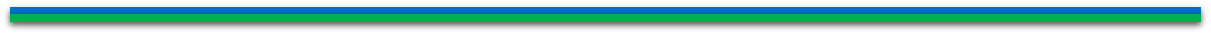 •	химические;
•	подземные;
•	горные;
•	металлообработка;
•	бурение скважин;
•	добыча нефти и газа;
•	черная металлургия;
•	цветная металлургия;
•	радиотехническое и электронное производство;
•	производство, ремонт и обслуживание летательных аппаратов;
•	судостроение и судоремонт;
•	производство целлюлозы, бумаги, картона и изделий из них;
•	производство цемента;
•	обработка камня и производство камнелитейных изделий;
•	производство железобетонных изделий и конструкций;
•	производство теплоизоляционных материалов;
•	полиграфическое производство;
•	текстильная и легкая промышленность;
•	пищевая промышленность;
•	железнодорожный транспорт;
•	производства и работы прочих видов экономической деятельности.
Действие перечня распространяется
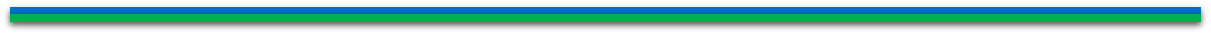 •	на женщин, условия труда которых отнесены к вредному и (или) опасному классу условий труда по результатам СОУТ, проводимой в соответствии с утвержденной методикой, а по ряду профессий — вне зависимости от класса условий труда;
•	на женщин, если безопасные условия труда на их рабочих местах не подтверждены результатами СОУТ и положительным заключением государственной экспертизы условий труда, за исключением женщин, выполняющих работы в фармацевтических производствах, медицинских организациях и научно-исследовательских учреждениях, испытательных лабораторных центрах (испытательных лабораториях), организациях по оказанию бытовых услуг населению, работы по косметическому ремонту производственных и непроизводственных помещений на нестационарных рабочих местах, малярные и отделочные работы, наружные виды работ и работы в производственных помещениях.
Женщины-инвалиды и охрана труда
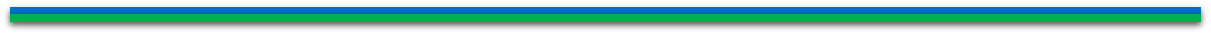 Общие требования в этой сфере описывает документ, утвержденный  Постановлением Правительства Российской Федерации от 18.05.2009 года № 30, который утверждает СП 2.2.9.2510-09 (Гигиенические требования к условиям труда инвалидов). Любая организация должна соблюдать указанные требования, вне зависимости от формы собственности. Реализация индивидуальной программы по восстановлению – главная цель, которую должны преследовать все факторы, окружающие того или иного человека.
Работодатели должны придерживаться следующих рекомендаций при трудоустройстве женщин-инвалидов:Рекомендации               Комментарии
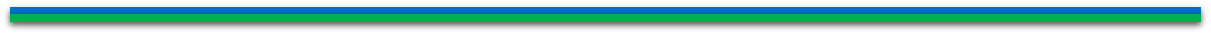 Отдельно разрабатывается перечень вредных факторов, которые полностью противопоказаны для женщин с ограниченными возможностями по здоровью
Обеспечение безопасности на рабочих местах

Оборудование специальных помещений, где инвалиды могут проводить время

Сокращенный рабочий день устанавливают для всех женщин, работоспособность которых снижена по причине инвалидности

Данная категория граждан может работать в праздники и выходные, но только при подаче письменного согласия на такой вариант работы
Такие факторы могут быть химическими и физическими, биологическими, психическими, эмоциональными. Работодатель должен помнить о таких особенностях и стремиться к тому, чтобы все аспекты находились в пределах нормы
Необходимо полностью исключить вероятность того, что состояние здоровья может быть ухудшено. В процессе трудовой деятельности стараются полностью исключить перемещения. Оборудование выбирают в полном соответствии с антропометрическими данными. 
Это касается и помещений для отдыха, употребления пищи, с другими подобными назначениями

Обычно речь идет о введении 35-часовой рабочей недели. Продолжительность ежегодного отпуска в этом случае увеличивается минимум до 30 дней. Отпуск без содержания можно брать на два месяца

Противопоказания медицинского характера для такой схемы тоже должны отсутствовать
ЖЕНЩИНЫ-ПЕНСИОНЕРЫ
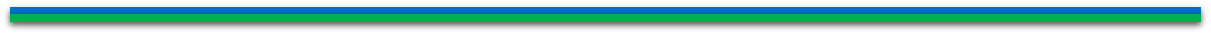 Согласно статьи 3 ТК РФ каждый имеет равные возможности для реализации права на труд. Например, никто не может быть ограничен в трудовых правах и свободах или получать какие-либо преимущества в силу возраста (ч. 2 ст. 3 ТК РФ). Поэтому в общих случаях правила приёма на работу пенсионеров по возрасту аналогичны правилам, применяемым в отношении обычных работников.
С пожилым гражданином работодатель может заключить:
трудовой договор на неопределённый срок;
срочный трудовой договор (в том числе договор сроком до двух месяцев);
договор гражданско-правового характера (например, подряда или возмездного оказания услуг). Заключая с пенсионером такой договор, работодатель должен предупредить его, что отпуск и больничный лист в этом случае оплачиваться не будут.
Пенсионер может работать в организации и по совместительству.
РЕЖИМ РАБОТЫ ЖЕНЩИН-ПЕНСИОНЕРОВ
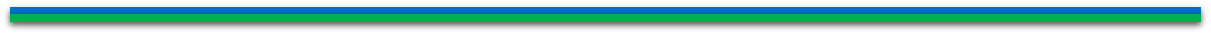 Режим работы может быть гибким и зависит от того, на какую работу претендует женщина-пенсионер.
Полное рабочее время. Нормальная продолжительность рабочего времени работающих не должна превышать 40 часов в неделю   (ч. 2 ст. 91 ТК РФ). Для женщин, работающих в районах Крайнего Севера и приравненных к ним местностях, коллективным договором или трудовым договором устанавливается 36-часовая рабочая неделя, если меньшая продолжительность рабочей недели не предусмотрена для них федеральными законами (ст. 320 ТК РФ). При этом заработная плата выплачивается в том же размере, что и при полной рабочей неделе. Это касается постоянных, временных и сезонных работников, а также работников, принятых на время выполнения определённых работ.
Неполное рабочее время. Согласно ч. 1 ст. 93 ТК РФ неполное рабочее время устанавливается в форме неполной рабочей недели либо неполного рабочего дня (смены). Женщины-пенсионеры не относятся к лицам, которым работодатель обязан установить такой режим рабочего времени согласно ч. 1 ст. 93 ТК РФ. Но это возможно по просьбе работающего пенсионера. Однако неполное рабочее время может устанавливаться и по инициативе работодателя.
УСЛОВИЯ ТРУДА ЖЕНЩИН-ПЕНСИОНЕРОВ
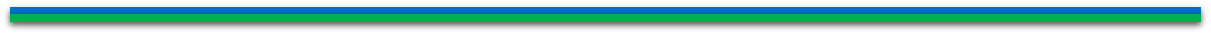 Законодательством не установлены специальные требования к условиям труда работников пенсионного возраста. Но работодатель, принимая такого сотрудника на работу, должен учитывать, что условия труда, в частности режим рабочего времени и времени отдыха, должны соответствовать трудоспособности конкретного пожилого человека.
Общие советы работодателям по улучшению условий труда работников-пенсионеров и производственной сферы приведены в п. 13 Рекомендации № 162 «О пожилых трудящихся», утверждённой Международной организацией труда от 23.06.1980 года в Женеве. Например, работодателям рекомендуется:
- изменять формы организации труда, если они ведут к чрезмерному напряжению пожилых работников, в частности путём ограничения сверхурочной работы;
- приспосабливать рабочее место и задания к возможностям трудящегося пенсионера, используя все имеющиеся технические средства и, в частности, принципы эргономики (эргономика — это наука, которая изучает трудовую деятельность и занимается вопросами взаимодействия людей с бытовыми и производственными системами), чтобы сохранить здоровье и работоспособность и предупредить несчастные случаи;
- организовать систематический контроль состояния здоровья пожилых работников;
- обеспечить безопасность и гигиену труда пенсионеров.
Повышенные гарантии работающим пенсионерам по сравнению с обычными работниками могут быть предусмотрены коллективным договором, соглашениями, локальными нормативными актами, трудовым договором.
Права, гарантии и льготы редко соблюдаются работодателями в полном объёме. Из-за этого на практике возникают сложные ситуации.                    Главное – чтобы обе стороны были знакомы с действующими правилами, требованиями. При получении новых знаний становится проще действовать. Граждане быстрее понимают, как защитить свои права при появлении тех или иных обстоятельств.
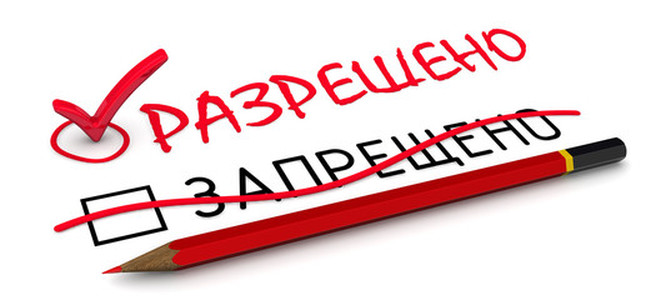